Комплексная безопасность транспорта
Проблемы и решения
Автор: эксперт по системам безопасности на транспорте Елизаров Алексей
8 лет оптимизации и адаптациимашинного интеллекта в условияхпромышленной эксплуатации
Мы предлагаем готовые экспертные решения в
области транспортной безопасности.
Надежность работы, достоверность алгоритмов
и опыт наших специалистов подтверждается
успешными результатами в работе с нашими
партнерами и заказчиками
Определение комплексной безопасности транспорта
Комплекс технических мер для обеспечения сохранности жизни и здоровья людей, техники и грузов, а также предотвращения противоправных действий на транспорте
Сочетание физической, информационной и операционной безопасности для обеспечения безопасности транспортной системы в целом
Обеспечение эффективного использования транспорта
Основные РИСки
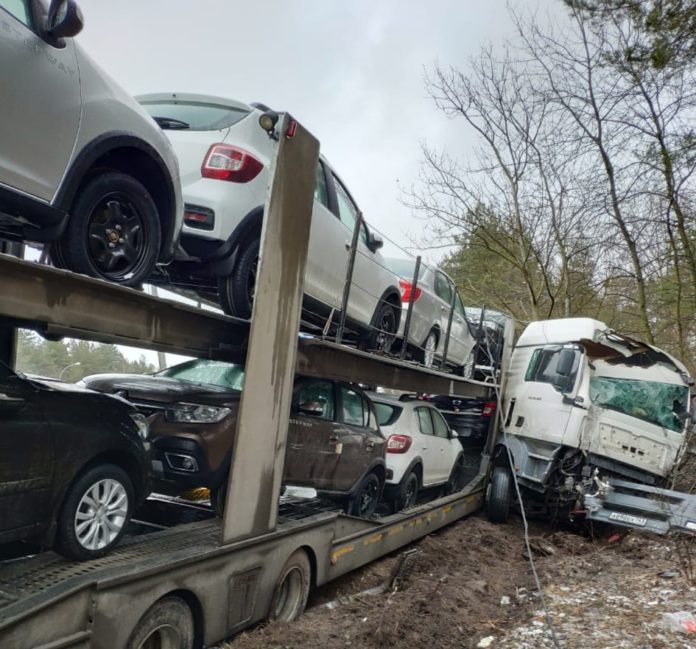 ДТП(Угроза жизни и здоровью людей, сохранности техники и грузов)
Противоправные действия(Хищения, прочие действия наносящие ущерб)
Не оптимальное использование ТС(Простои, недочеты при диспетчеризации движения транспорта)
ДТП на 118-м км трассы М-5 «Урал», 25.01.2020, уснул за рулем
Немного цифр
ДТП
Основные причины ДТП:1. Человеческий фактор2. Отсутствие контроля за действиями водителя

90% - Столкновений с впереди идущим автомобилем можно избежать за счет предупреждения водителя за 1.5 секунды
44% - ДТП это засыпание водителя
40% - ДТП связанно с отвлечением внимания водителя
Противоправные действия
Основные проблемы:1. Хищения топлива2. Сговор лиц для осуществления манипуляций с грузом3. Разбойные нападения4. Прочие действия наносящие ущерб 

Способы решения:1. Мониторинг технологического процесса на всех этапах2. Сбор информации и дальнейший анализ3. Разработка и внедрение изменений в техпроцесс на основе анализа 4. Сбор данных для предоставления доказательств
оптимизация использования ТС
Основные проблемы:1. Диспетчер не оперативно получает информацию о движении ТС2. Отсутствие информации о состоянии парка ТС в пути3. Невозможность точного определения выработки часов и расходов4. Отсутствие контроля за действиями водителя 

Способы решения:1. Мониторинг движения ТС в режиме реального времени2. Сбор информации о состоянии парка ТС в реальном времени3. Автоматический сбор информации по выработке и расходам 4. Оповещение диспетчера (оператора) о нарушениях водителем графика работы и ПДД, либо других противоправных действиях
ТЕХНИЧЕСКИЕ решения
Полностью интегрированное решение
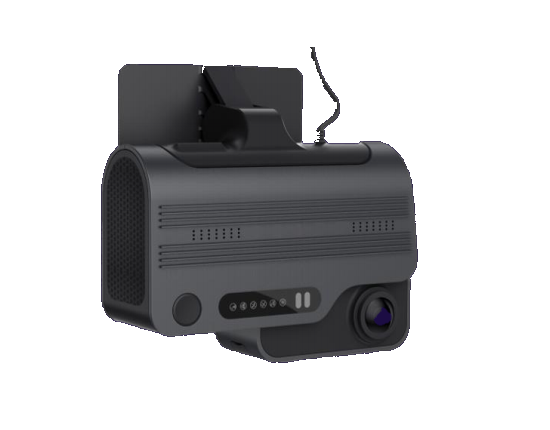 Камера 5Мп;
Опционально – дополнительная камера;
ADAS и Антисон;
Bluetooth, Wi-Fi, 3G, LTE;
ГЛОНАС;
Автоматическая калибровка ADAS
ТЕХНИЧЕСКИЕ решения
Интеграционное, модульное решение
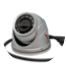 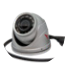 Камеры от 2Мп до 5Мп;
От 4х до 16 каналов, до 8 аналитических каналов;
Носители HDD, SD, SSD;
Bluetooth, Wi-Fi , 3G, LTE;
G-sensor
Высокоскоростной (высокоточный) ГЛОНАС;
Встроенный интерфейс CAN шины
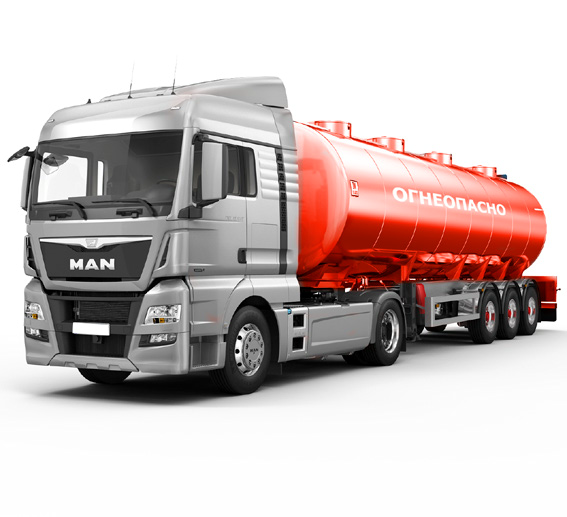 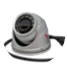 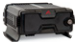 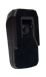 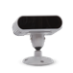 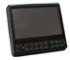 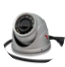 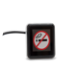 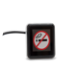 Мониторинг действий водителя
Распознавание разговора по мобильному телефону
Cлежение за зрачками водителя
Распознавание курения за рулем
Отвлечение от дороги
ВИДЕОФИКСАЦИЯ
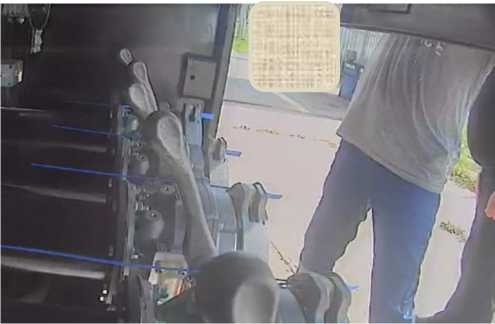 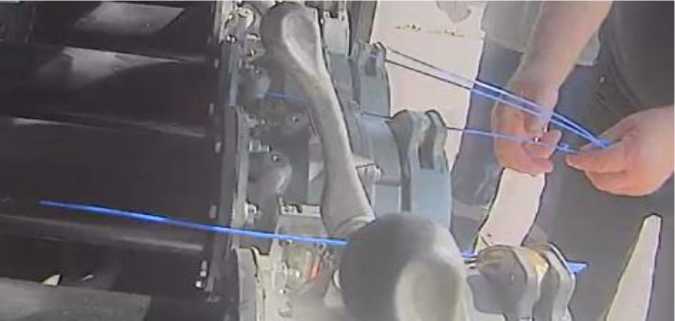 Фиксация проведения формальной пломбировки по сговору с преставителем охраны и сотрудником компании
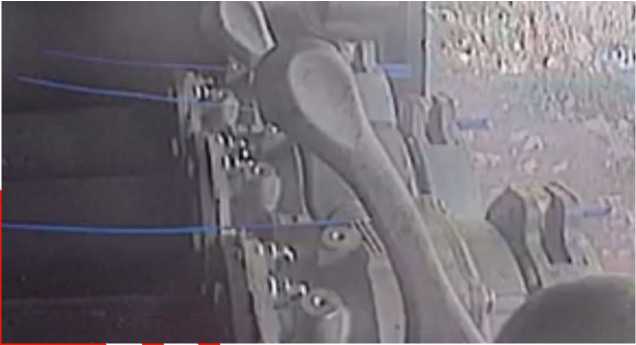 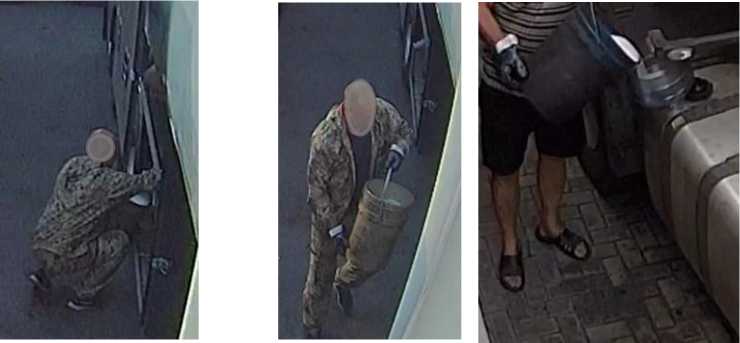 Водитель снимает пломбы и сливает топливо в бак ТС
Мониторинг ТС
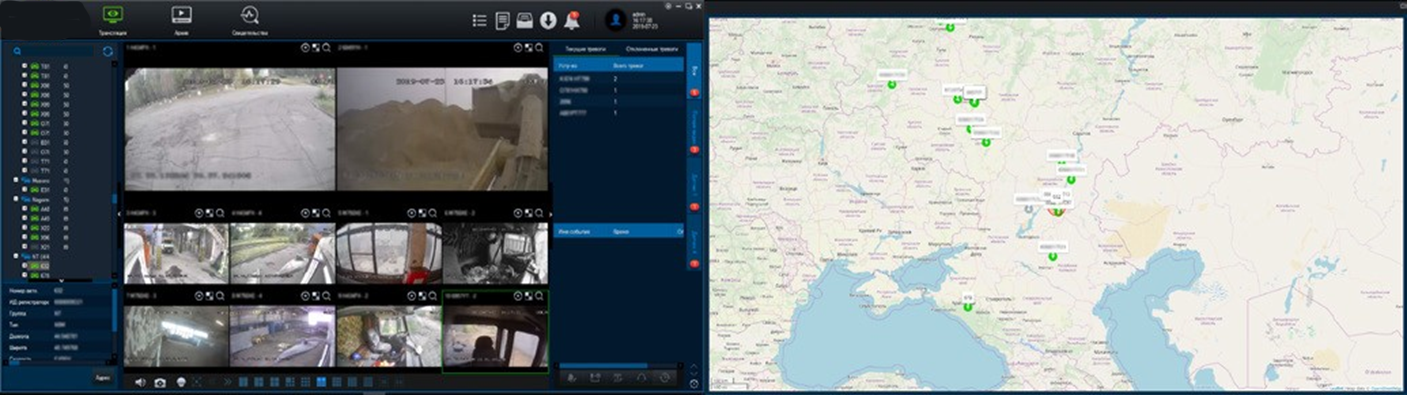 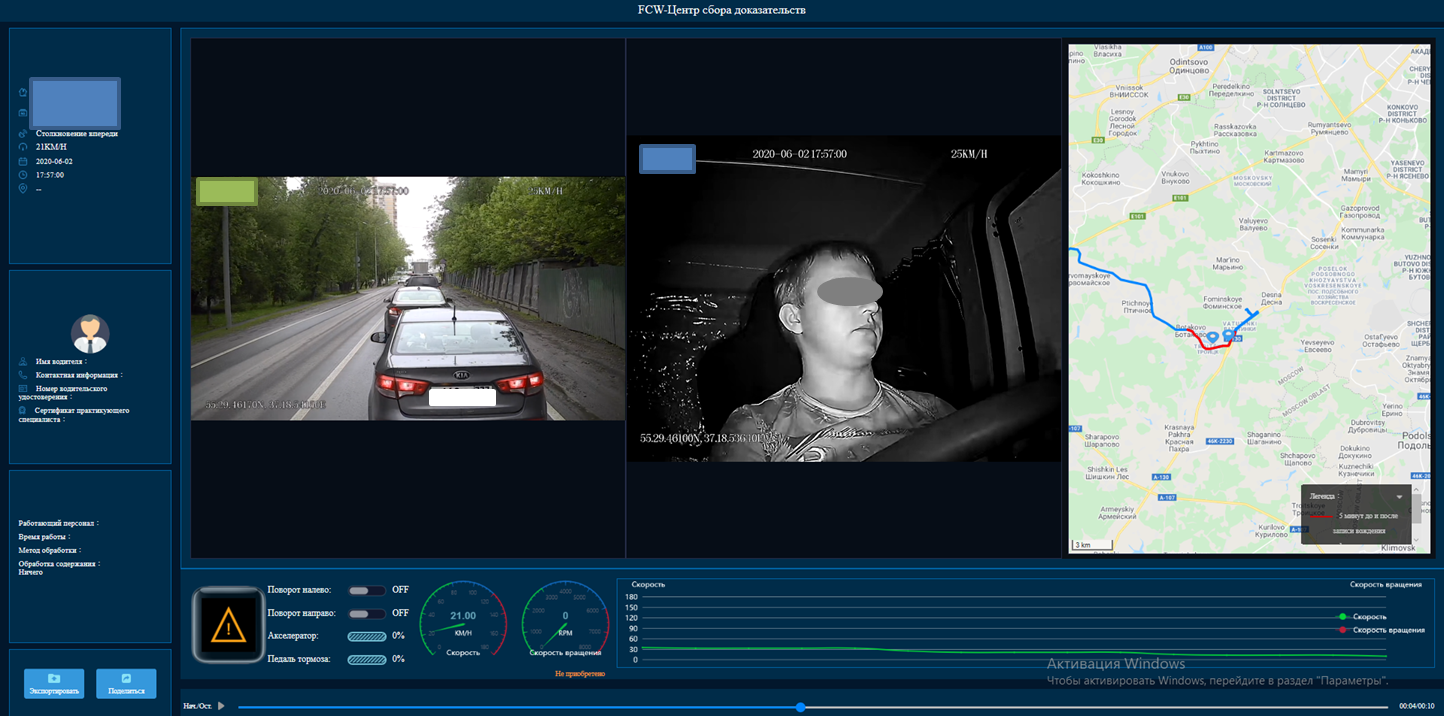 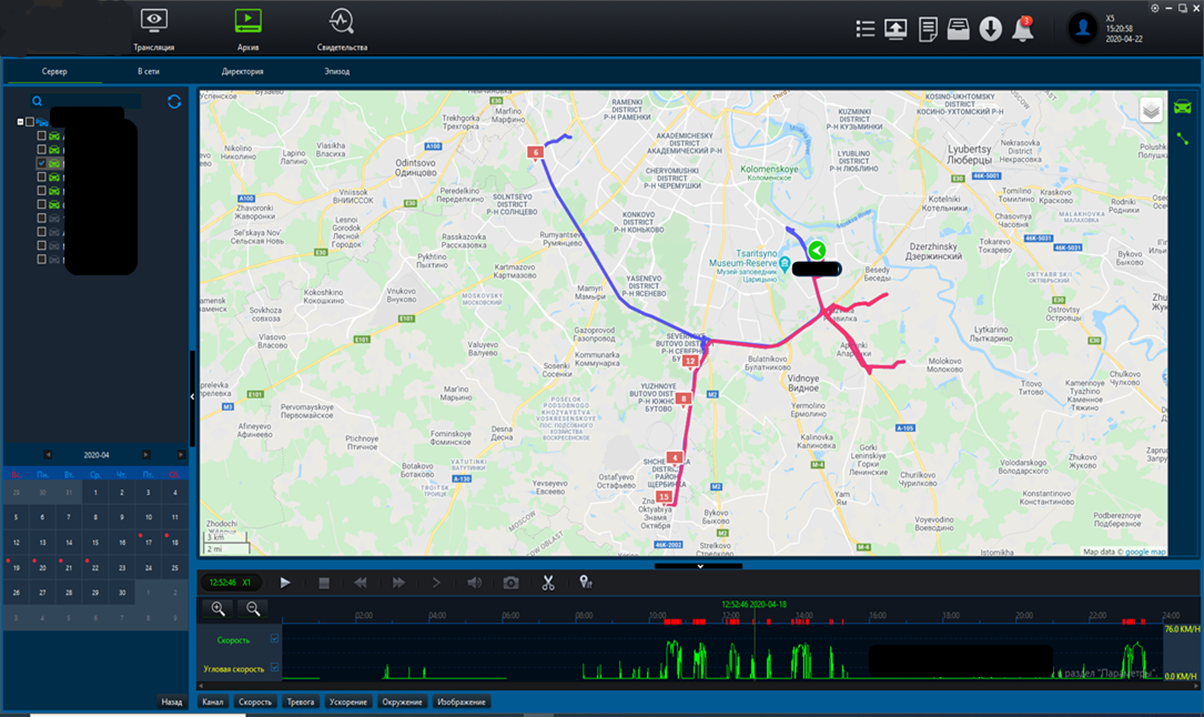 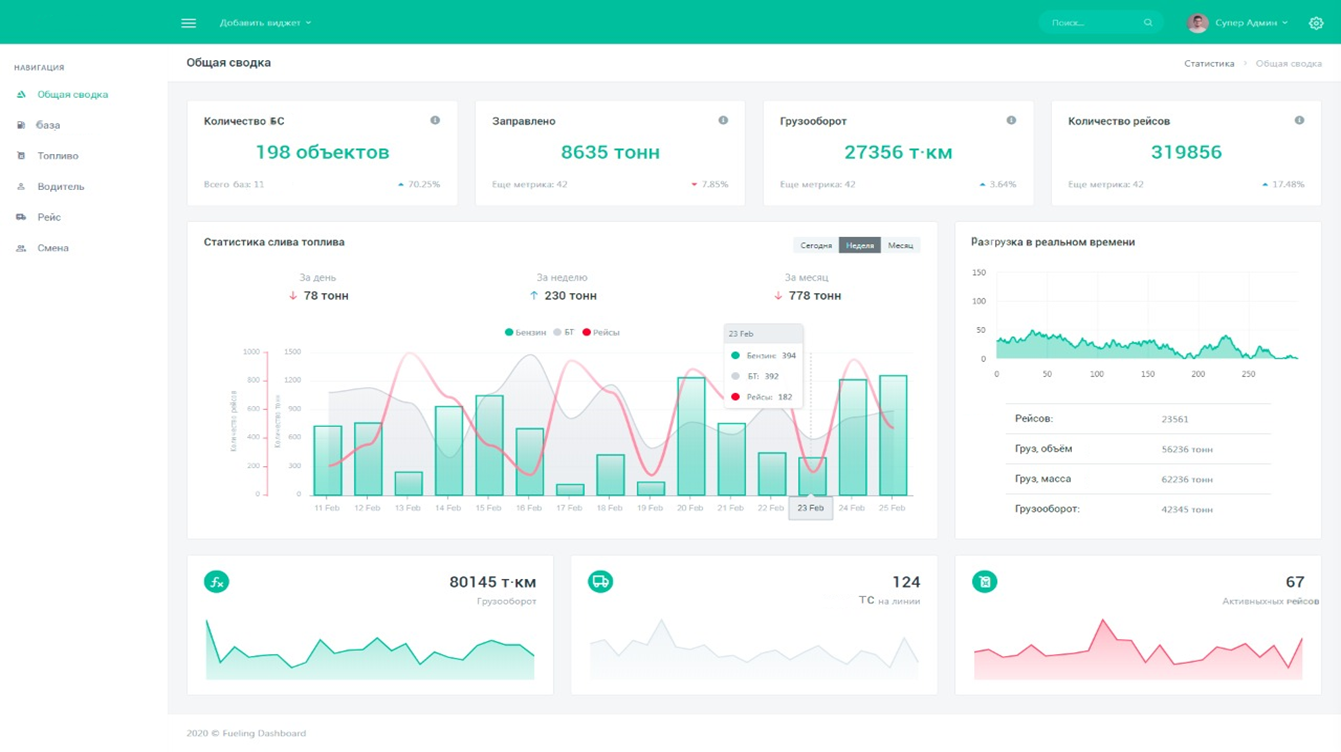 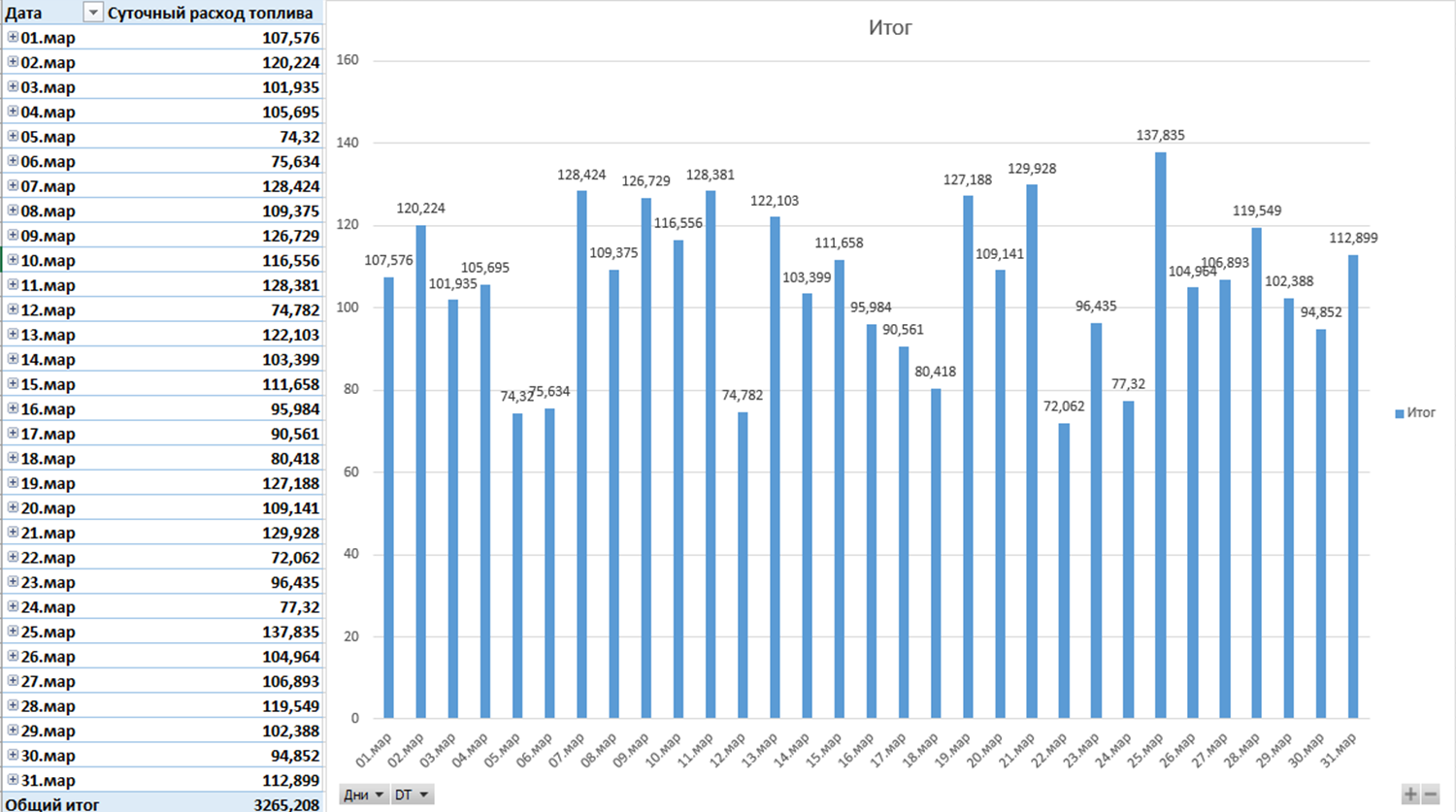 Ожидаемый ЭФФЕКТ
Нарушения ПДД
Эффективность использование ТС
Мониторинг ТС
Мониторинг в режиме реального времени позволит обеспечить:
Контроль уровня и расхода топлива, заправок – 98%
Контроль движения маршрутов и графика движения, с учётом текущей дорожной обстановки – 100%
Планирование, контроль , анализ и оценка эффективности эксплуатации ТС позволят повысить эффективность использования ТС от 10%
Контроль за состояние водителя и его действиями позволит снизить нарушений ПДД водителями от 12 до 35%, и как следствие снизить количество ДТП, расходы на технику и время простоя
Наши контакты
+7 992 003 73 14 	для России (WhatsApp, Telegram)
+90 531 709 4606	 Türkiye için (на русском)
+995 595 103 112	 საქართველოსთვის (на русском)
		 info@arbotta.ru
		 http://arbotta.ru/